1er Paso : clic en el botón inicio
2do Paso : clic en Hosting
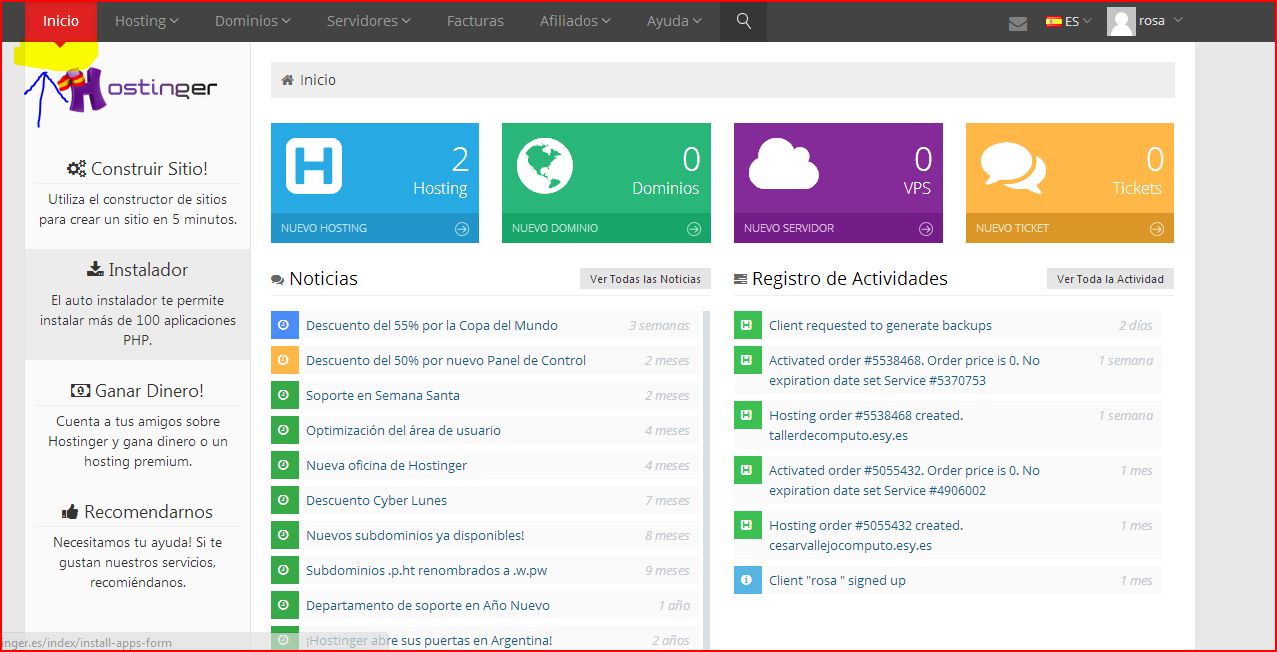 Lic. Rosa Valverde / Taller de Computo e Informatica -   I.E. 8170 "Cesar Vallejo"
3er Paso : si tienes un dominio creado, haz clic sobre este
4to Paso : si no tiene haz clic en nueva cuenta , y elige la opción gratis
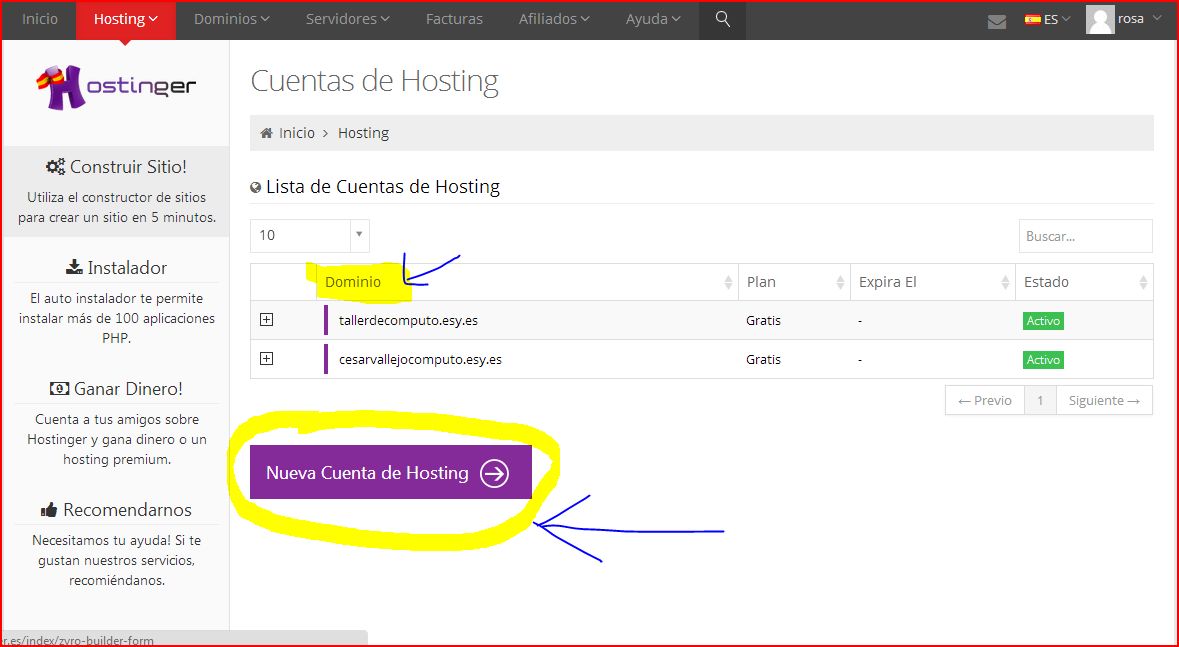 Lic. Rosa Valverde / Taller de Computo e Informatica -   I.E. 8170 "Cesar Vallejo"
5to Paso : cuando hagas clic, sobre el dominio se abrira cuatro opciones, elige Administrar
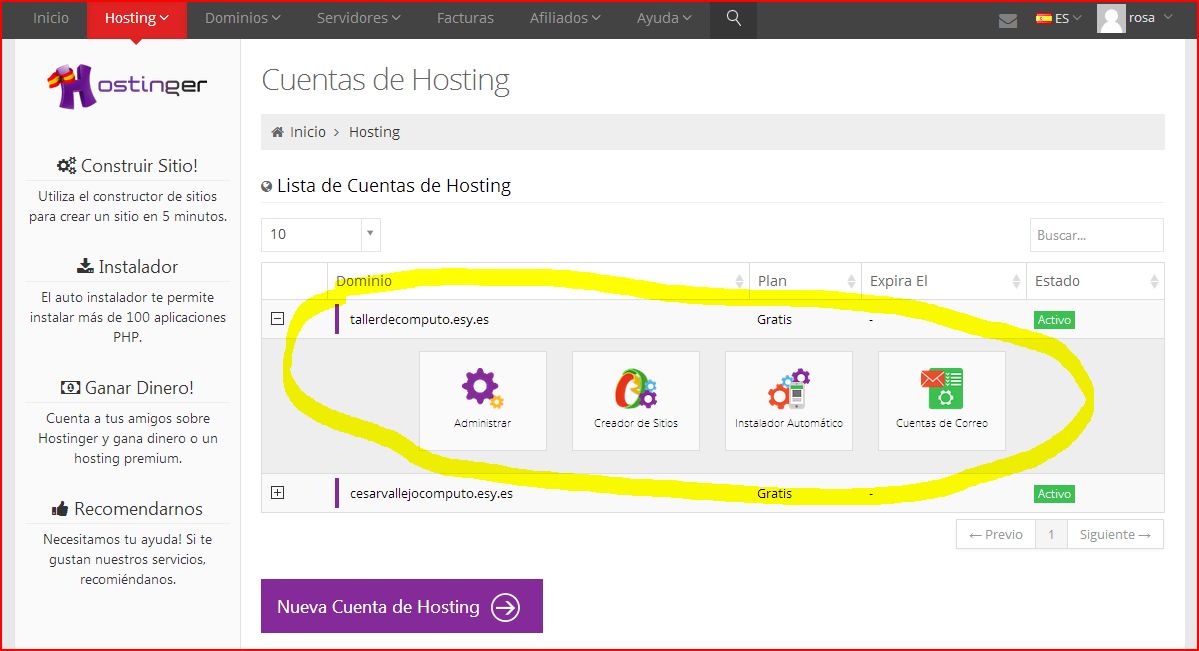 Lic. Rosa Valverde / Taller de Computo e Informatica -   I.E. 8170 "Cesar Vallejo"
6to Paso : desliza la barra de desplazamiento hacia abajo, hasta la opción archivos
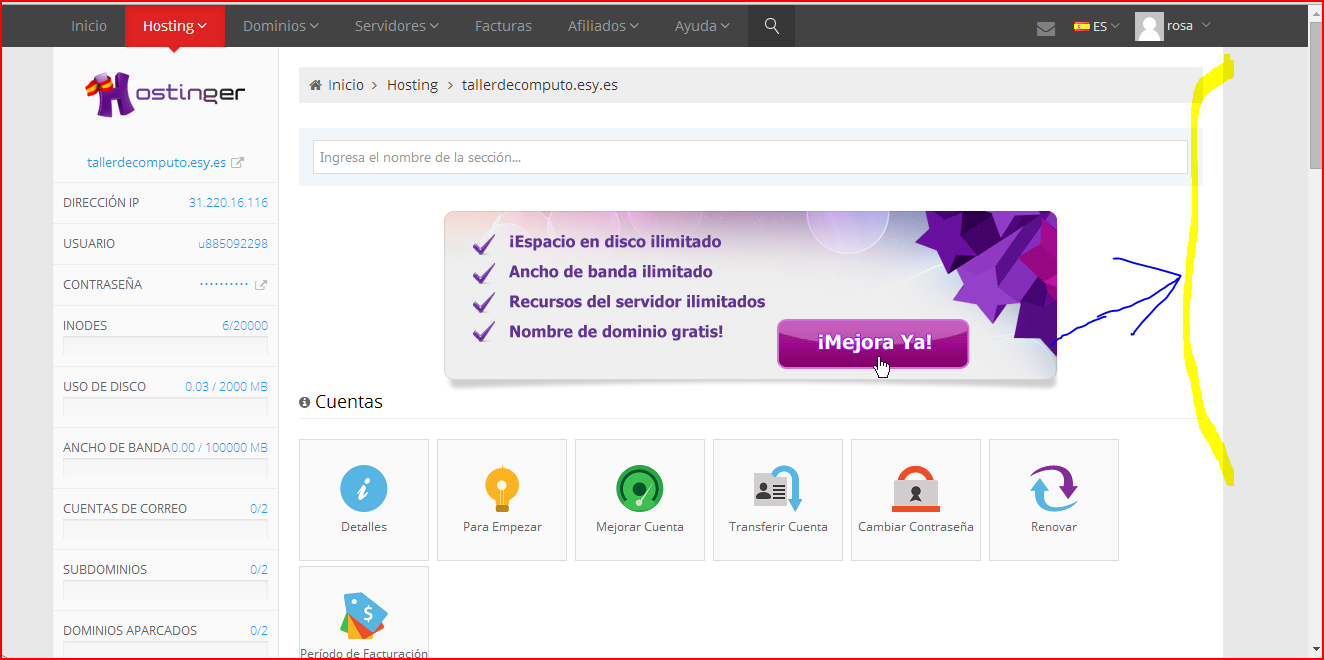 Lic. Rosa Valverde / Taller de Computo e Informatica -   I.E. 8170 "Cesar Vallejo"
7mo Paso : elige la opción administrar archivos
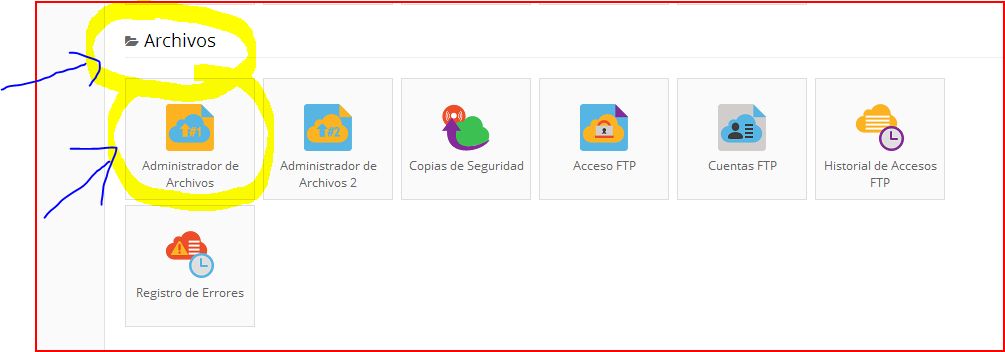 Lic. Rosa Valverde / Taller de Computo e Informatica -   I.E. 8170 "Cesar Vallejo"
8vo Paso : lo primero que vamos a realizar en esta ventana, es crear todas las carpetas que contenga nuestro sitio web (para que no te equivoques al colocar los nombres a la carpeta, te recomiendo que lo copies y luego lo pegues el texto)
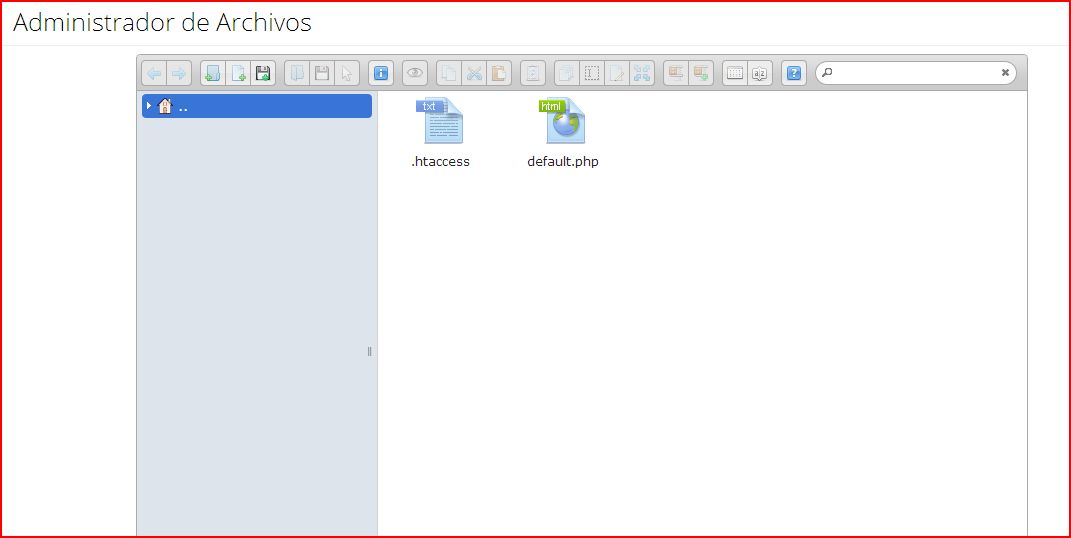 Clic para empezar a crear las carpetas
Lic. Rosa Valverde / Taller de Computo e Informatica -   I.E. 8170 "Cesar Vallejo"
9no Paso : sube los archivos, en cada una de las carpetas. (recuerda subirlo de 5 en 5, no todos a la vez porque no te va aceptar)
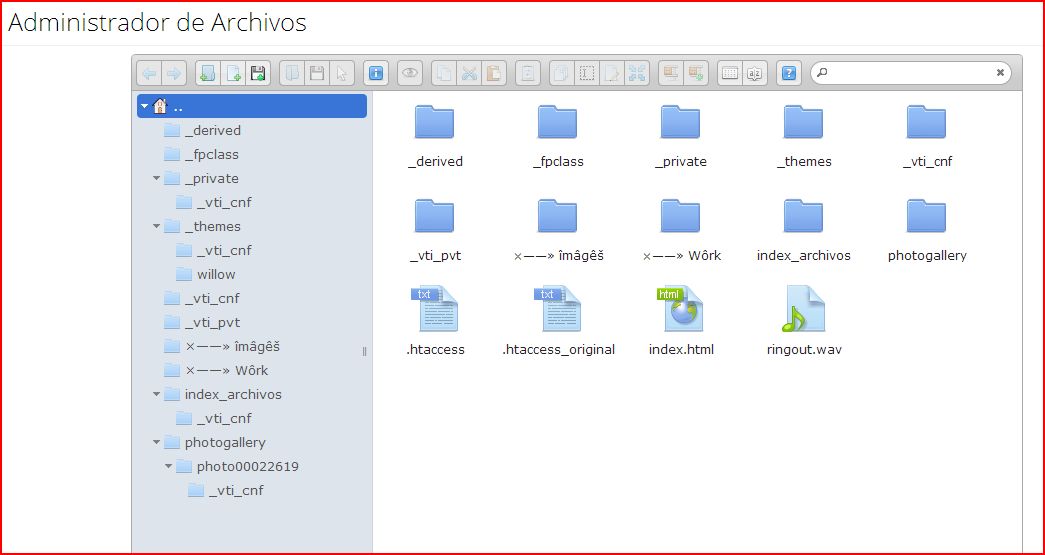 Lic. Rosa Valverde / Taller de Computo e Informatica -   I.E. 8170 "Cesar Vallejo"
10mo Paso : para visualizar en  online, tu pagina web, selecciona el archivo index, luego haz clic en el icono abrir, y navega sobre tu sitio web
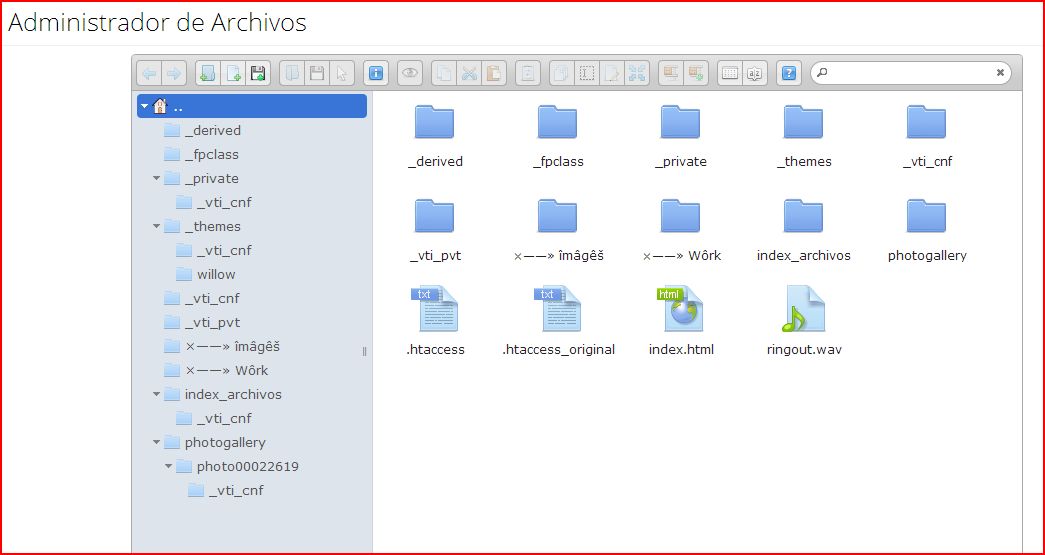 Lic. Rosa Valverde / Taller de Computo e Informatica -   I.E. 8170 "Cesar Vallejo"